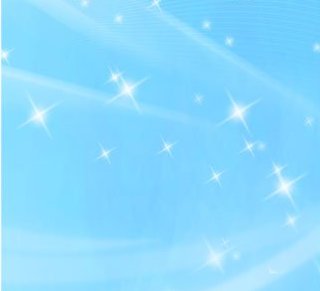 Образовательный исследовательский проект 
с детьми 2 младшей группы



«Огород на окне»







Воспитатели: Ольга Валентиновна Циренникова 
                           Ольга Николаевна Шмакова
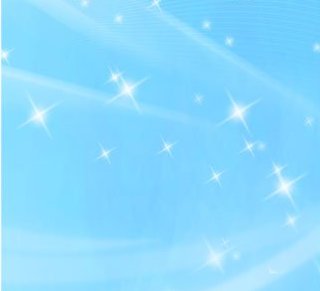 В феврале в нашей группе организован «Огород на окне»
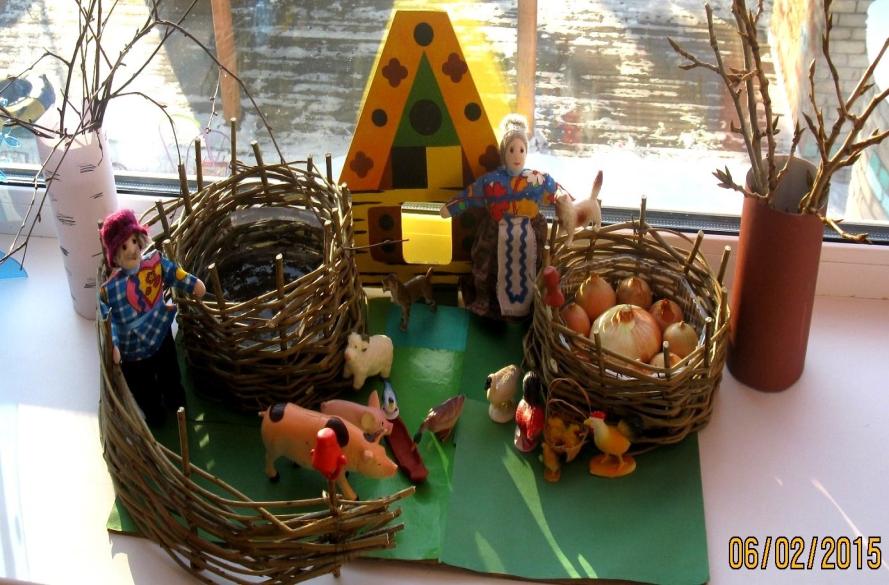 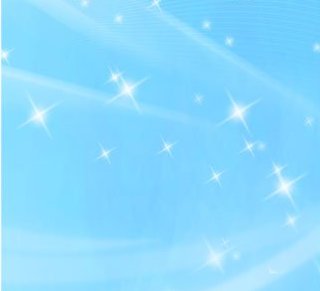 1 неделя
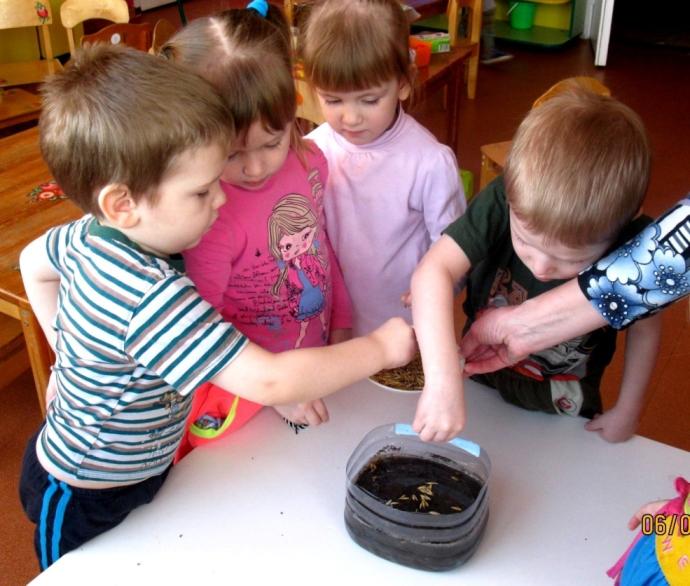 Мы посадили овёс
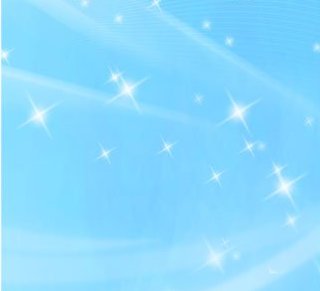 1 неделя
На окно посадили 
                         лук и большой, и маленький
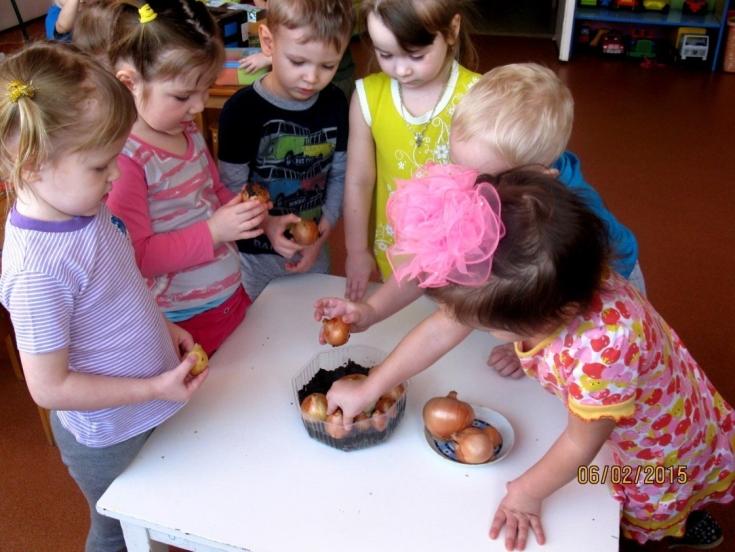 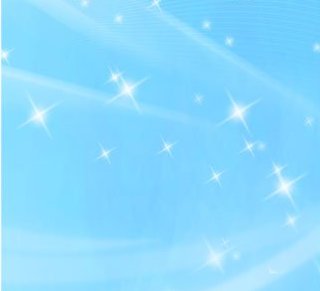 1 неделя
В уголок природы лук разного размера    
                        посадили в ящик
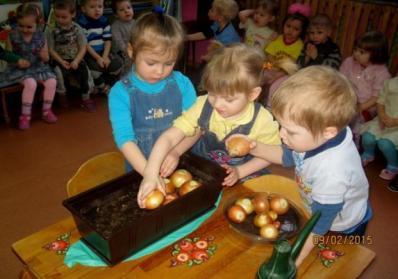 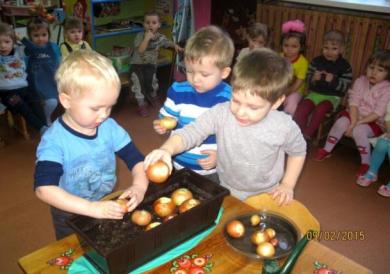 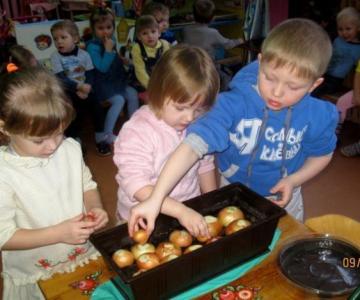 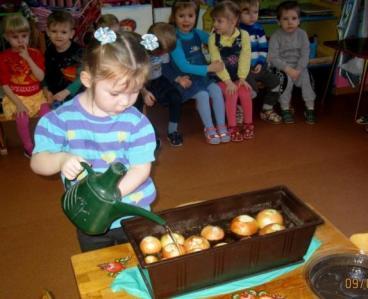 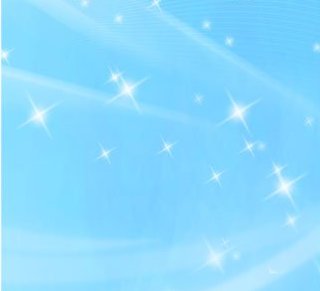 Через неделю появились росточки овса, на тополе - серёжки,
                       на большой луковице подросли зелёные «пёрышки».
2 неделя
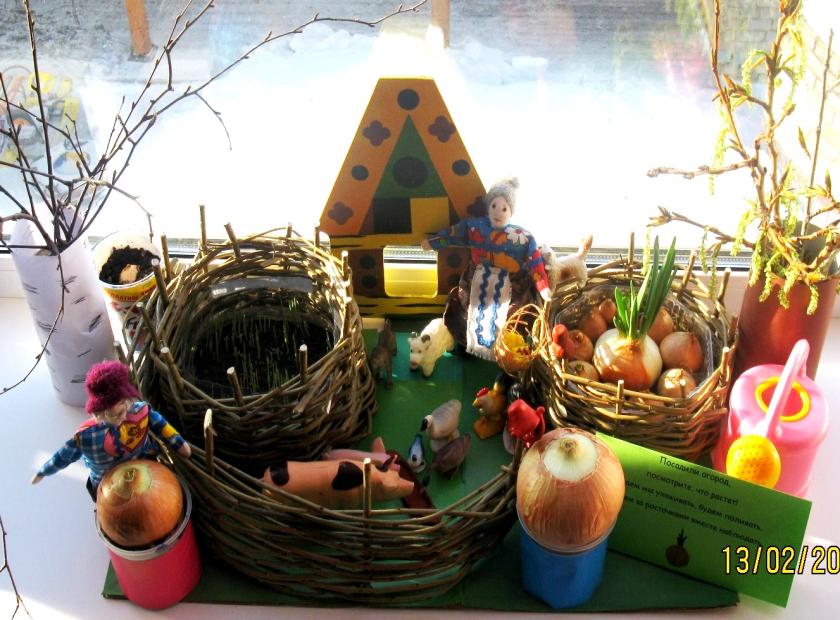 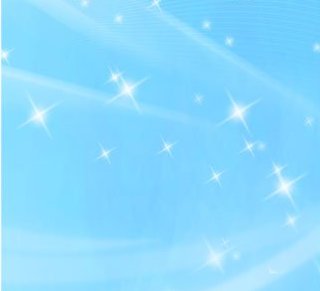 2  неделя
В ящике слали прорастать отдельные луковицы:
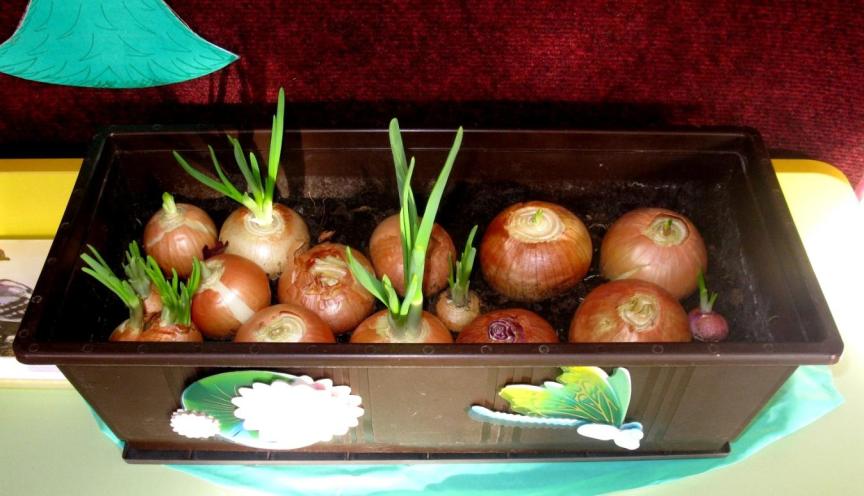 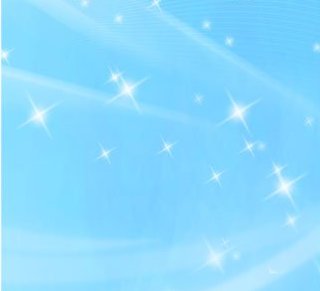 В огороде «поселились» луковки:
2 неделя
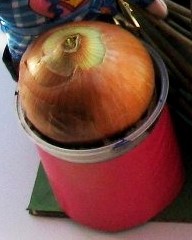 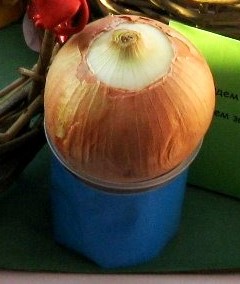 в розовом стаканчике – 
           девочка
в голубом стаканчике – 
               мальчик
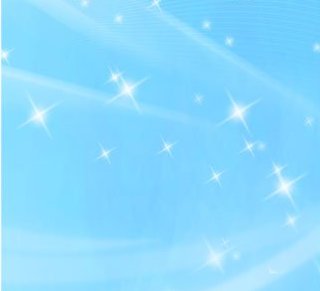 2 неделя
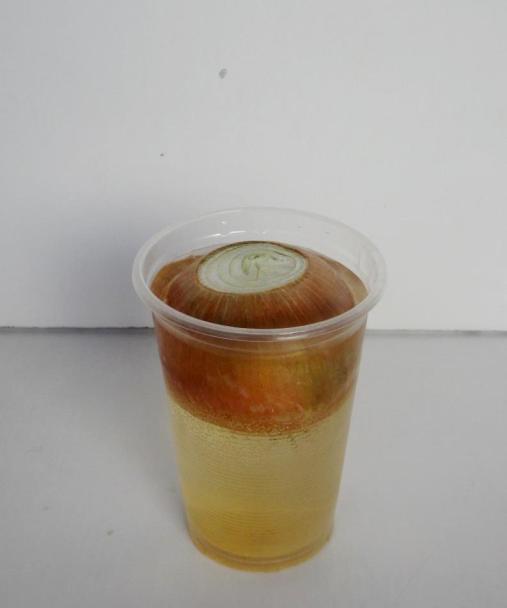 В прозрачный 
     стаканчик с водой   
  поместили большую 
            луковицу
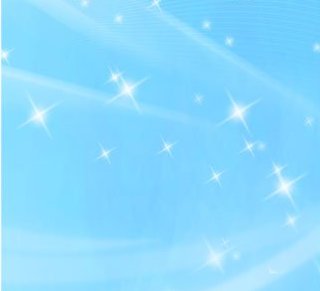 2 неделя
Дети – активные участники: наблюдают, ухаживают за посадками замечают, отмечают изменения:
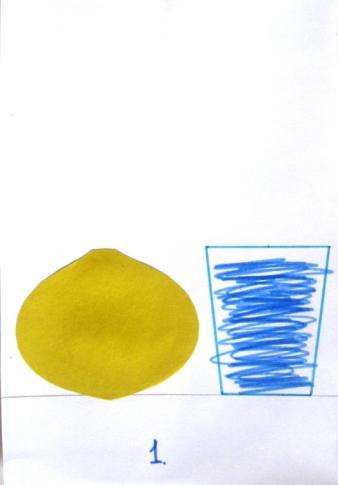 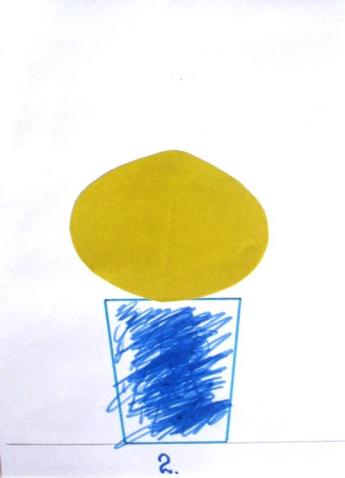 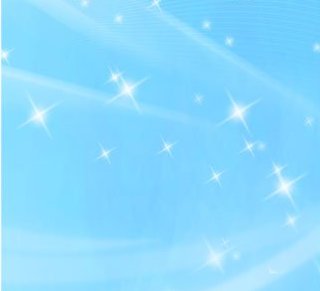 2 неделя
В конце недели на «луковке-девочке» появились перышки
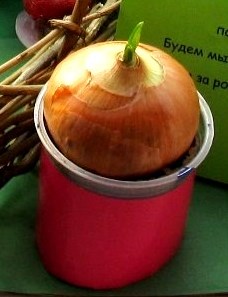 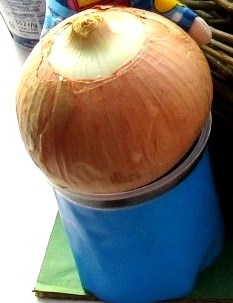 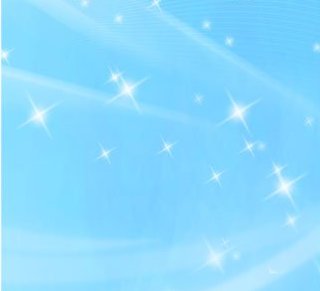 3  неделя
Ещё через неделю  «огород» снова изменился:
        овёс и лук зазеленели, появились берёзовые листочки
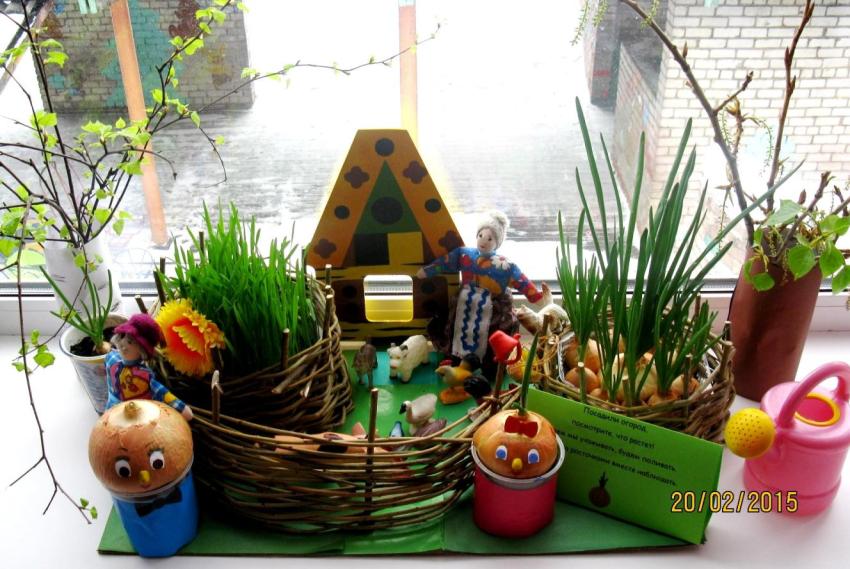 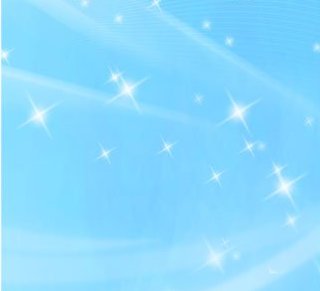 3  неделя
В уголке природы на всех луковицах были 
                     зелёные «пёрышки»
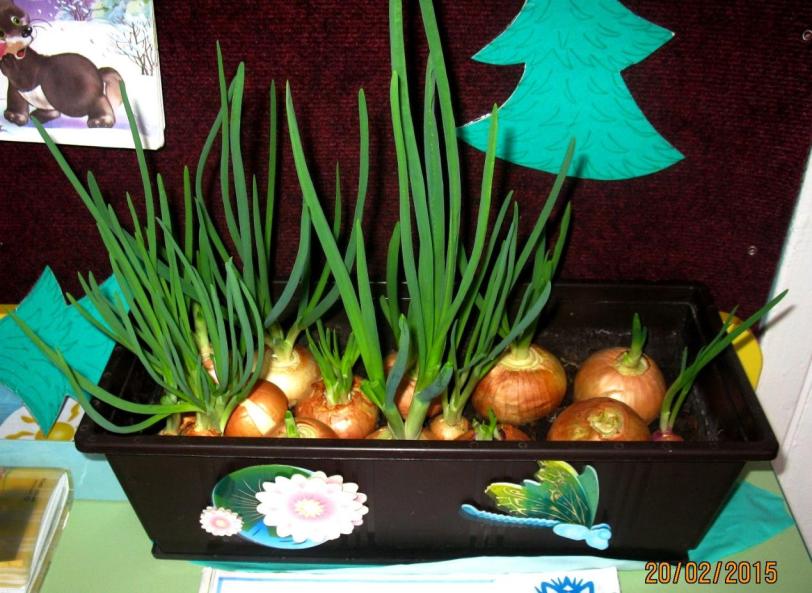 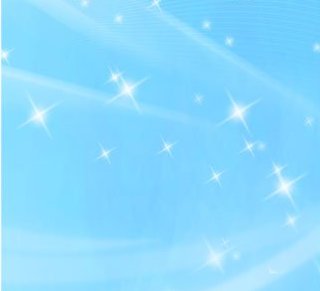 3  неделя
«Хвостик девочки-луковки» подрастал с 
                                               каждым днём
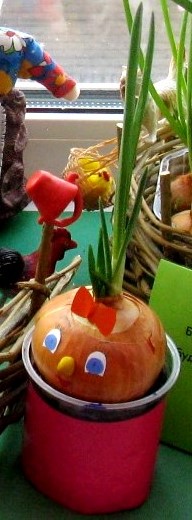 Причёска «мальчика-луковки» не изменилась
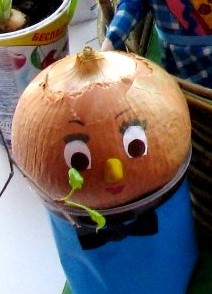 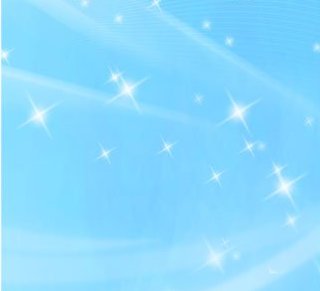 4  неделя
«Огород на окне» благоухает длинной пышной зеленью
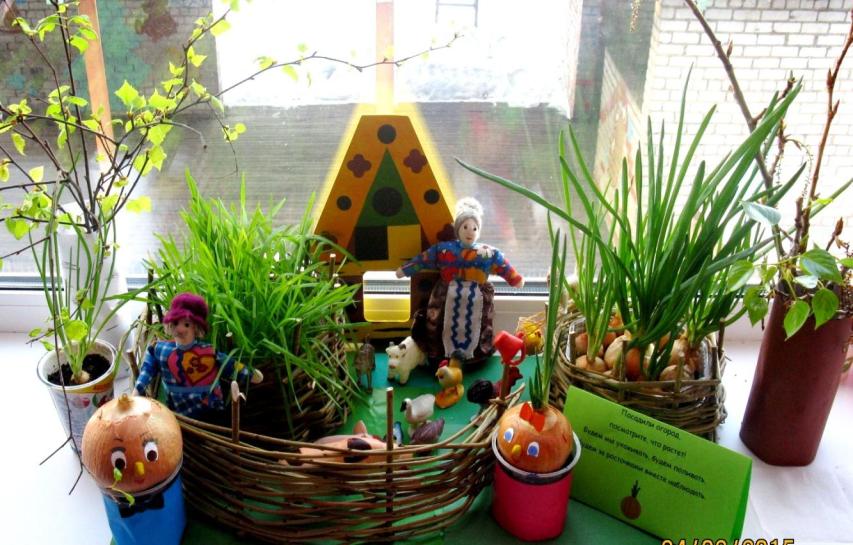 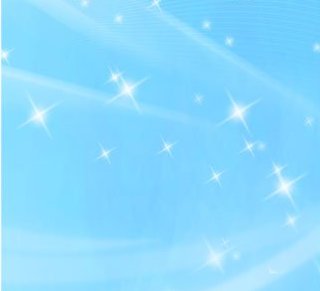 4  неделя
Начало сбора урожая лука
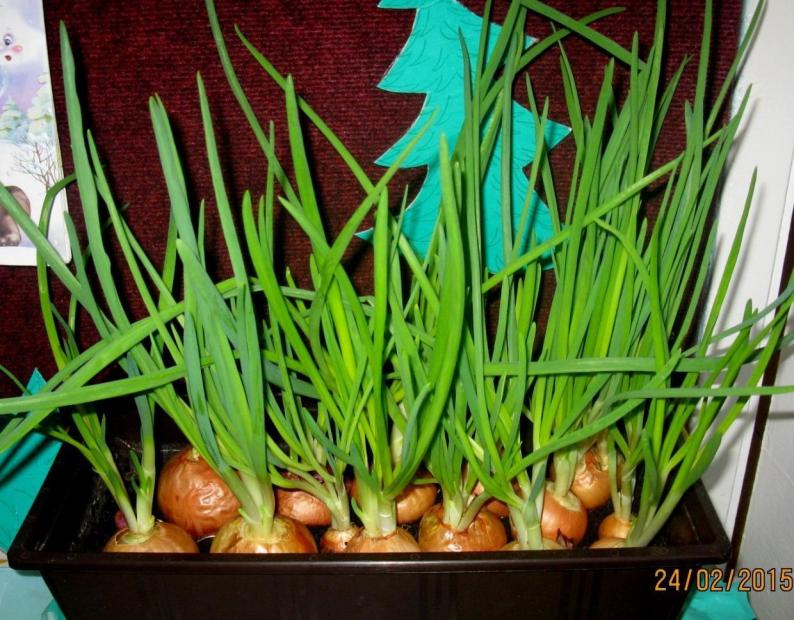 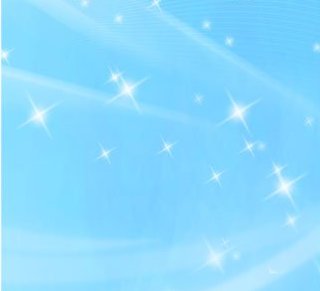 4  Неделя (и последующие )
Ежедневно на обед у детей суп с зелёным луком!
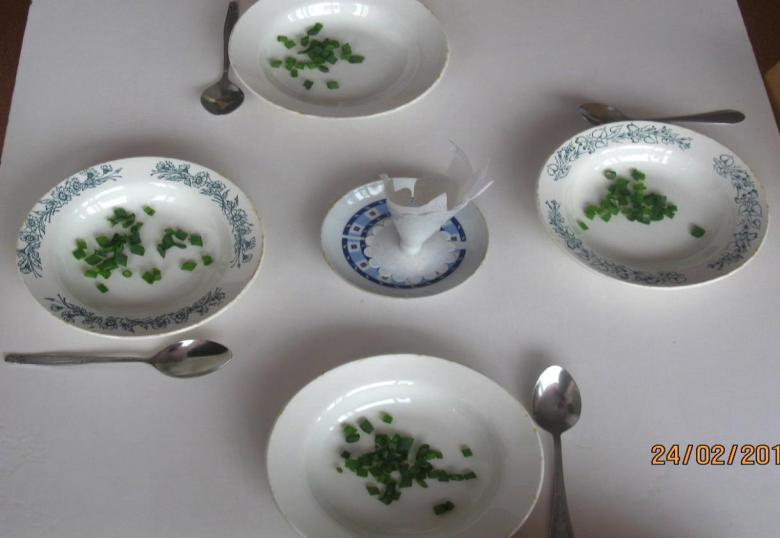 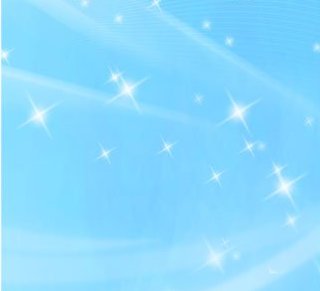 4  неделя
В стакане с водой у луковица «пустила»корешки
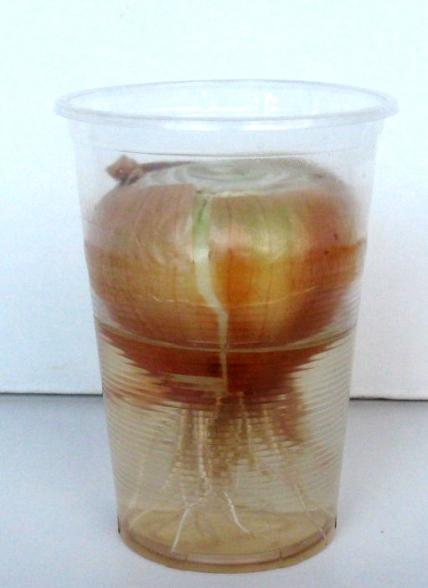 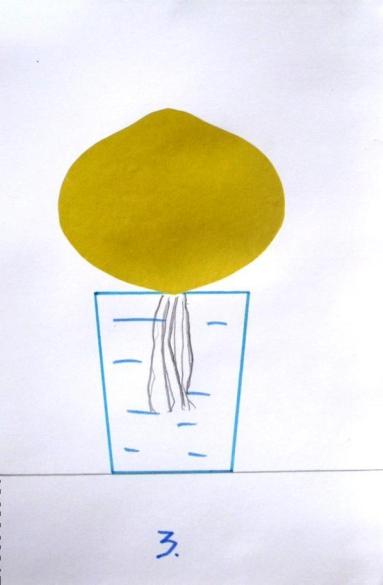 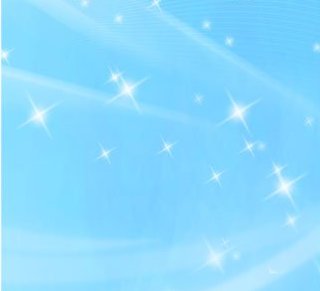 5  неделя
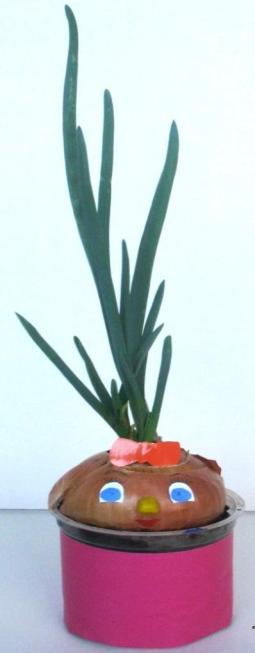 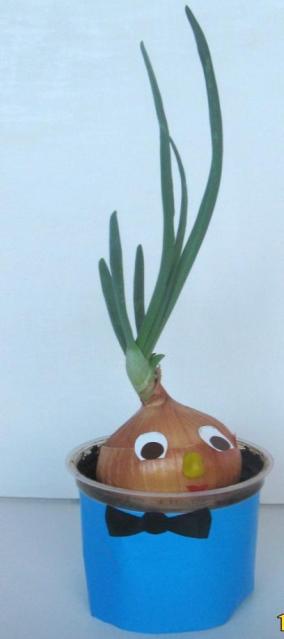 Причёска девочки 
             стала 
длинной и пышной, 
у мальчика-луковки 
          подросли 
        «пёрышки»
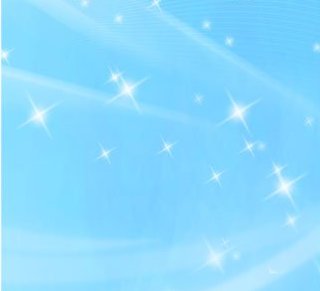 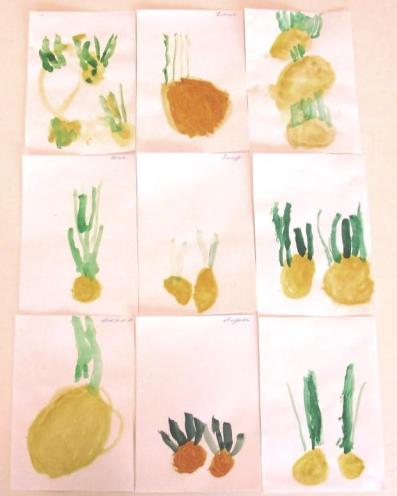 Свои наблюдения за 
          «огородом на окне» 
         дети отражают через 
   художественное творчество -     
            рисование, лепку:
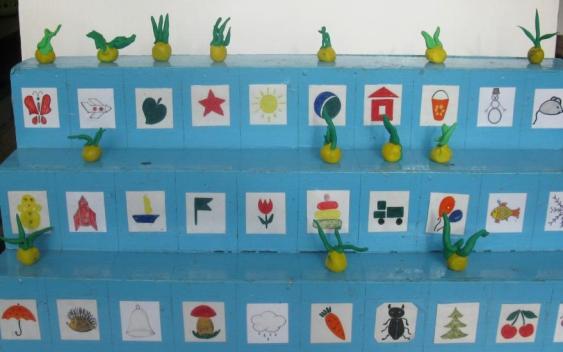 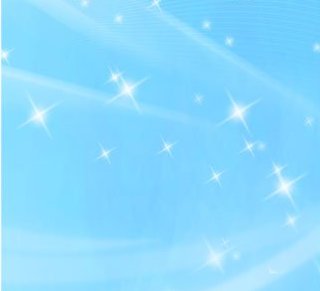 5  неделя
Корни луковицы стали длиннее, появились короткие «пёрышки»
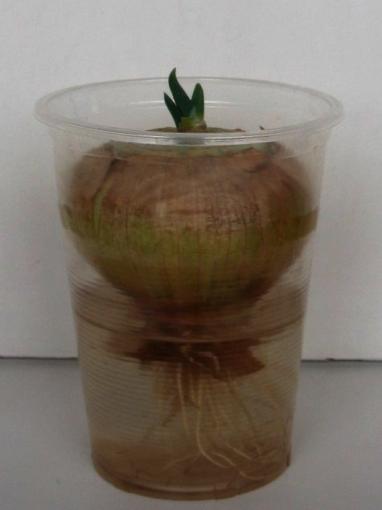 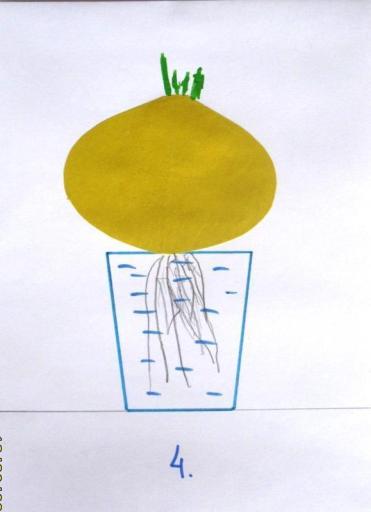